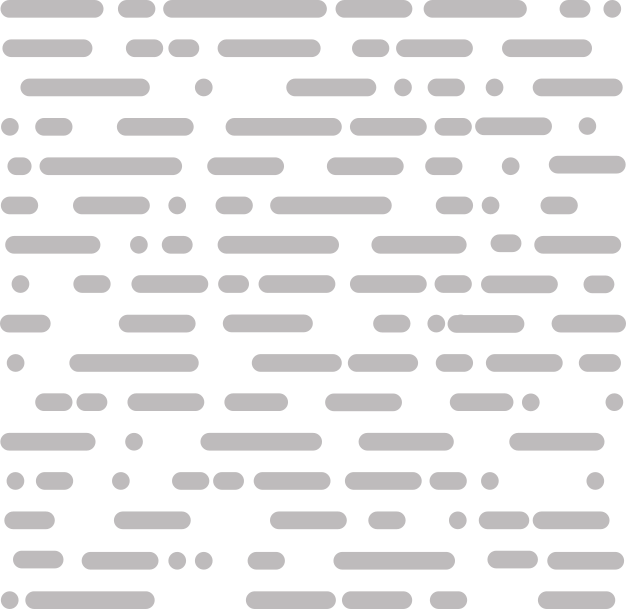 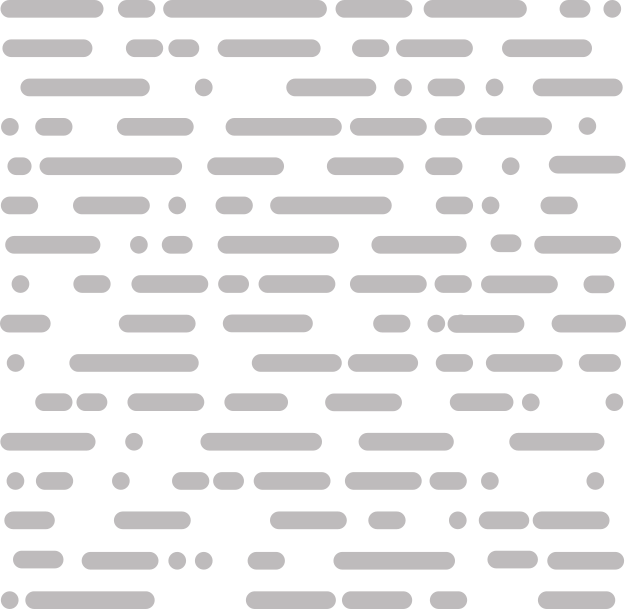 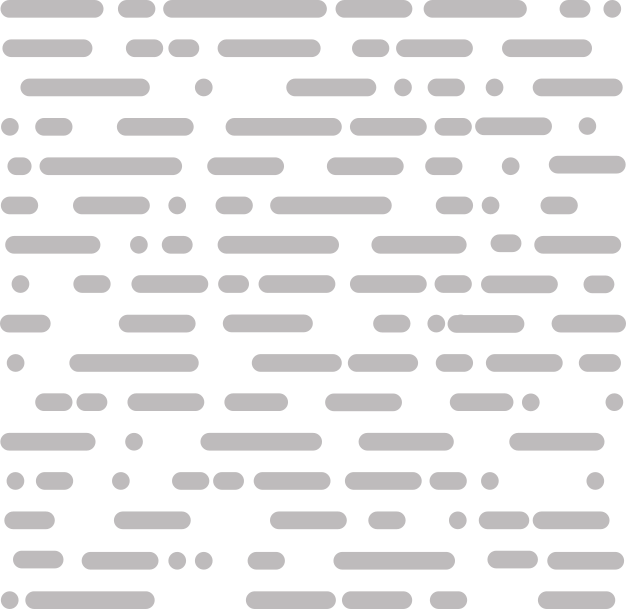 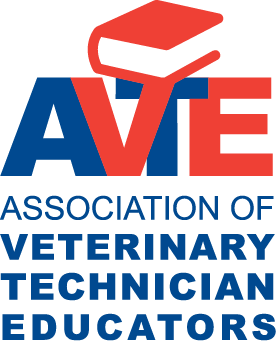 Add a presentation title 
in Noto Serif
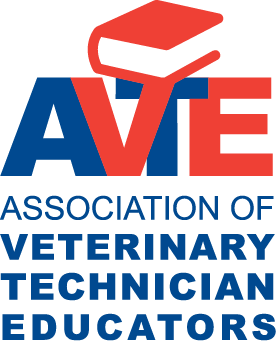 Add a presentation title 
in Noto Serif
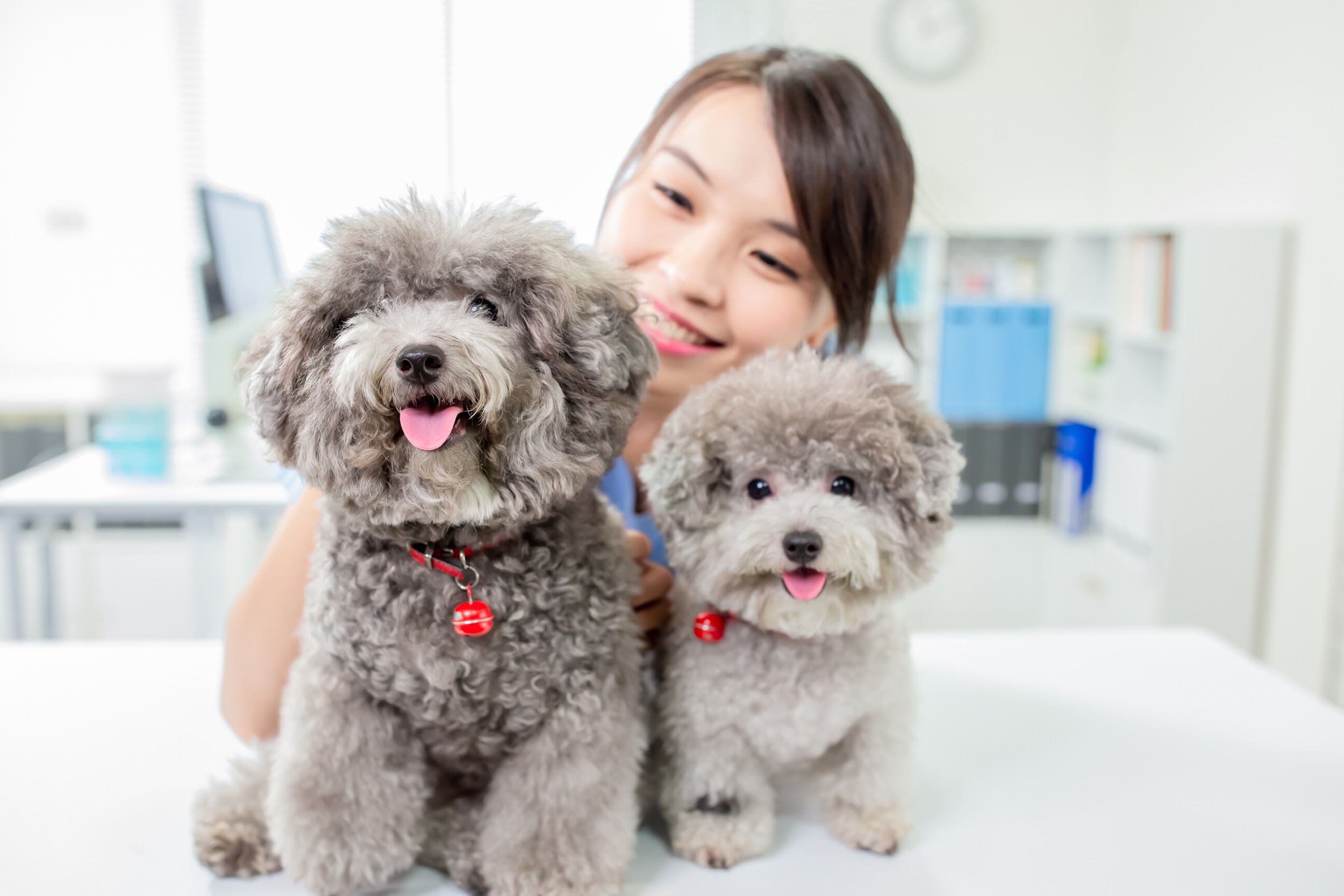 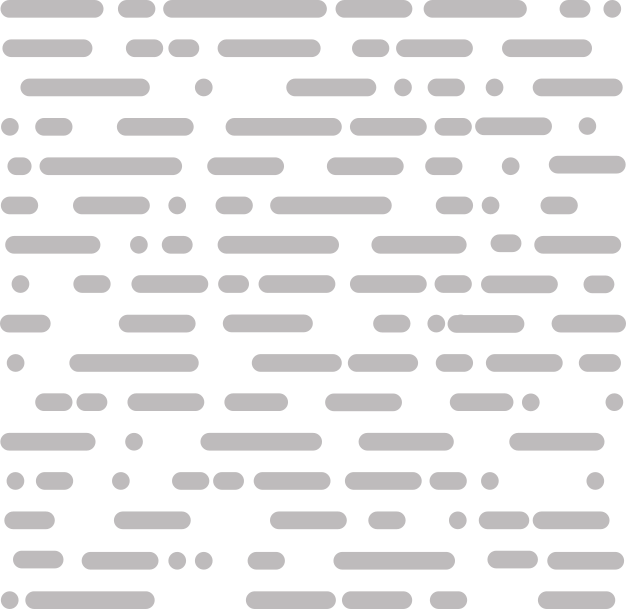 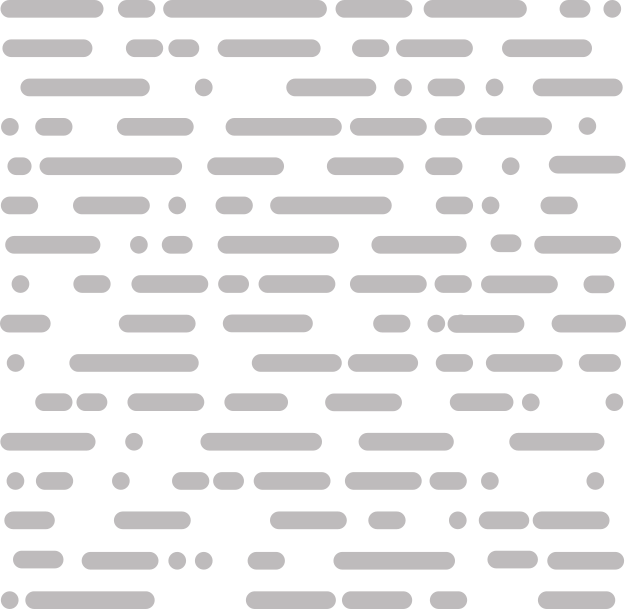 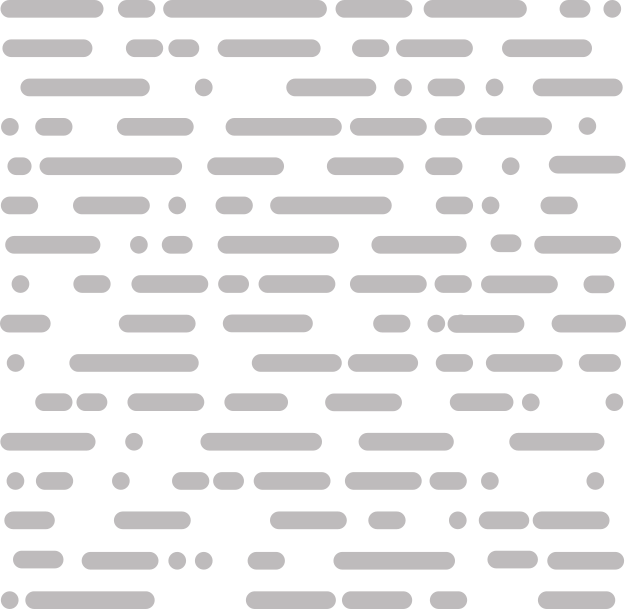 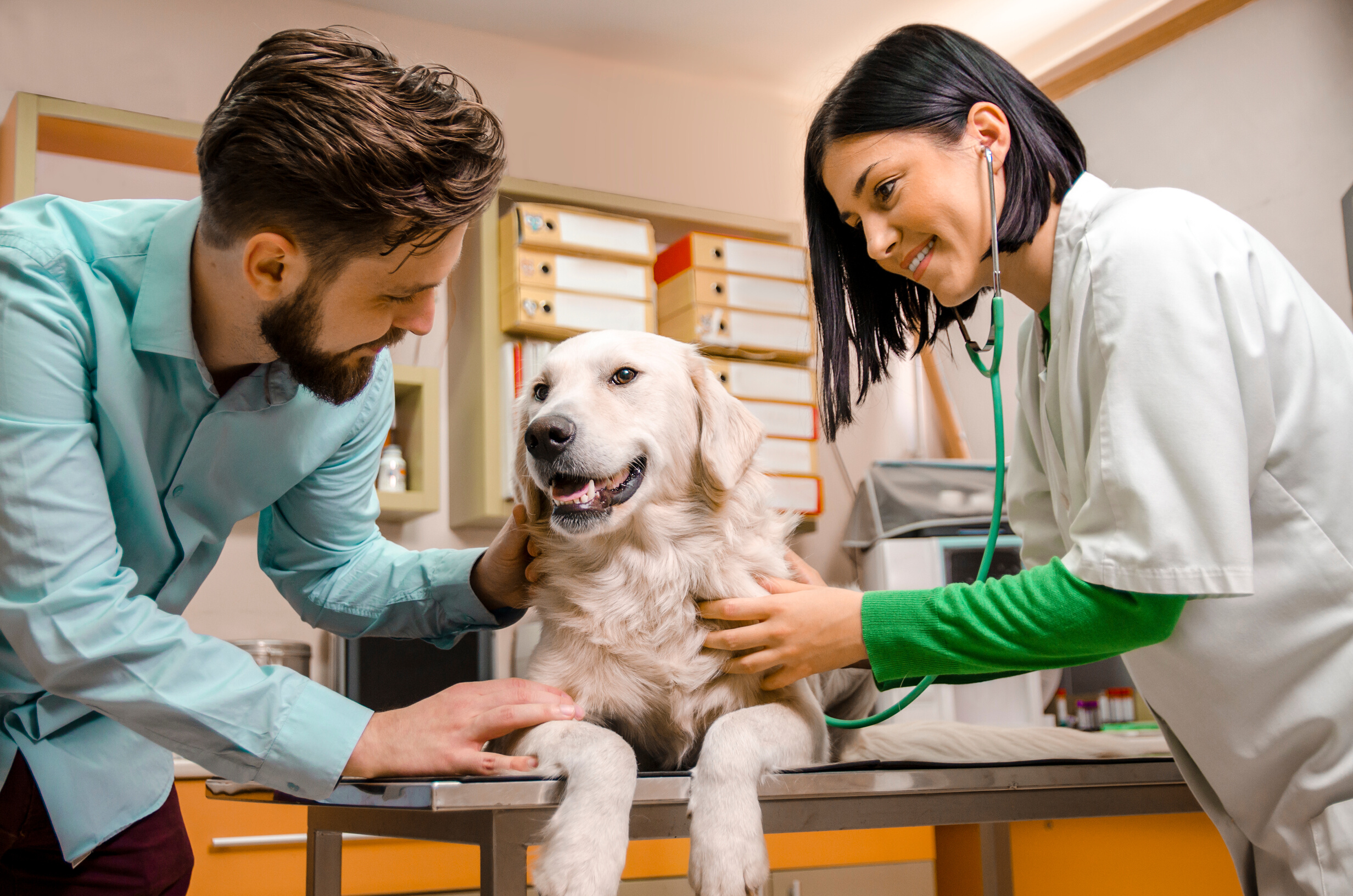 Add a heading in Noto Serif
Add a caption text in Arialle
Or add bullets in Arialle
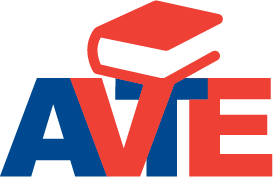 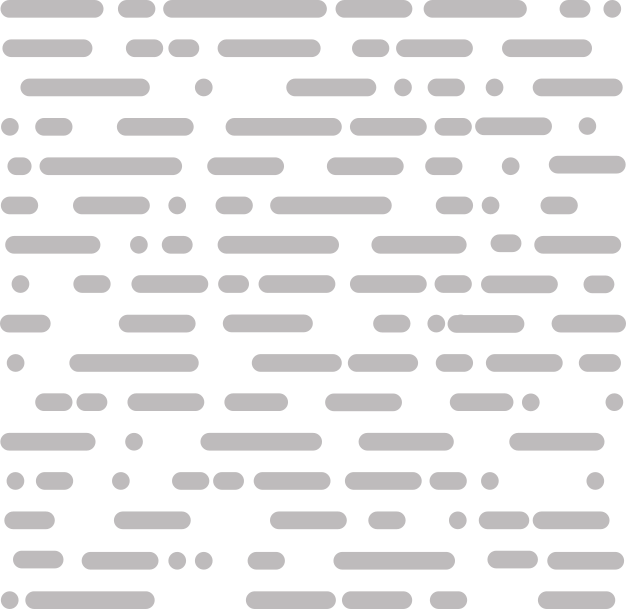 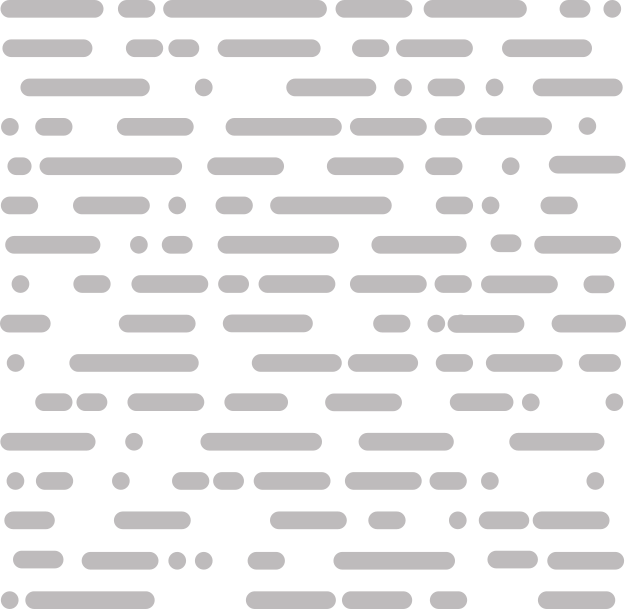 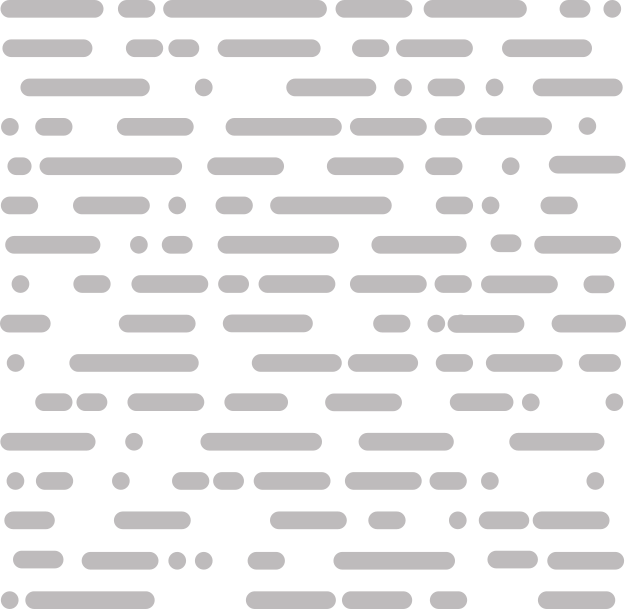 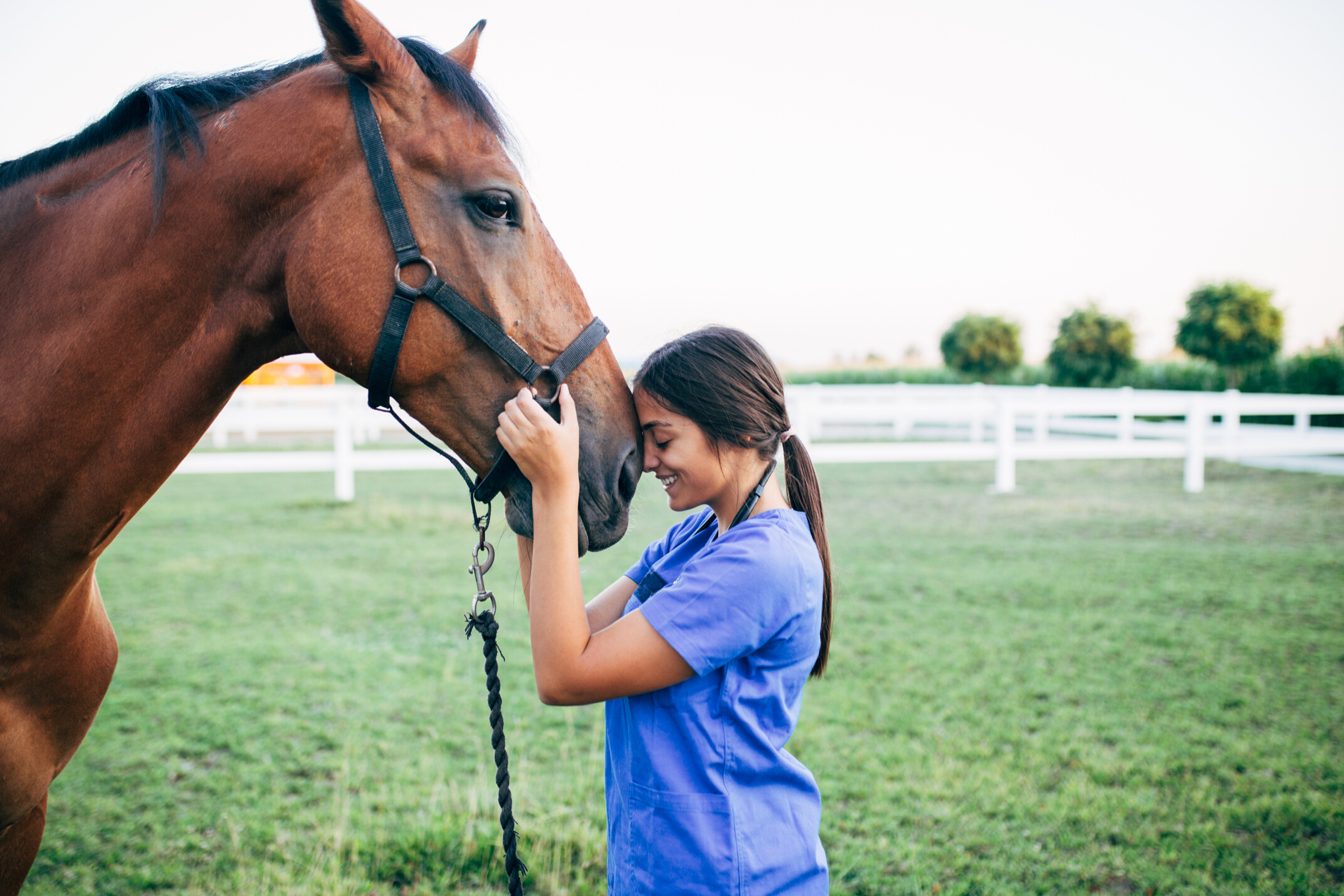 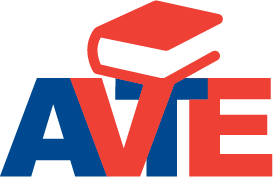 Add a caption text in Arialle
Or add bullets in Arialle
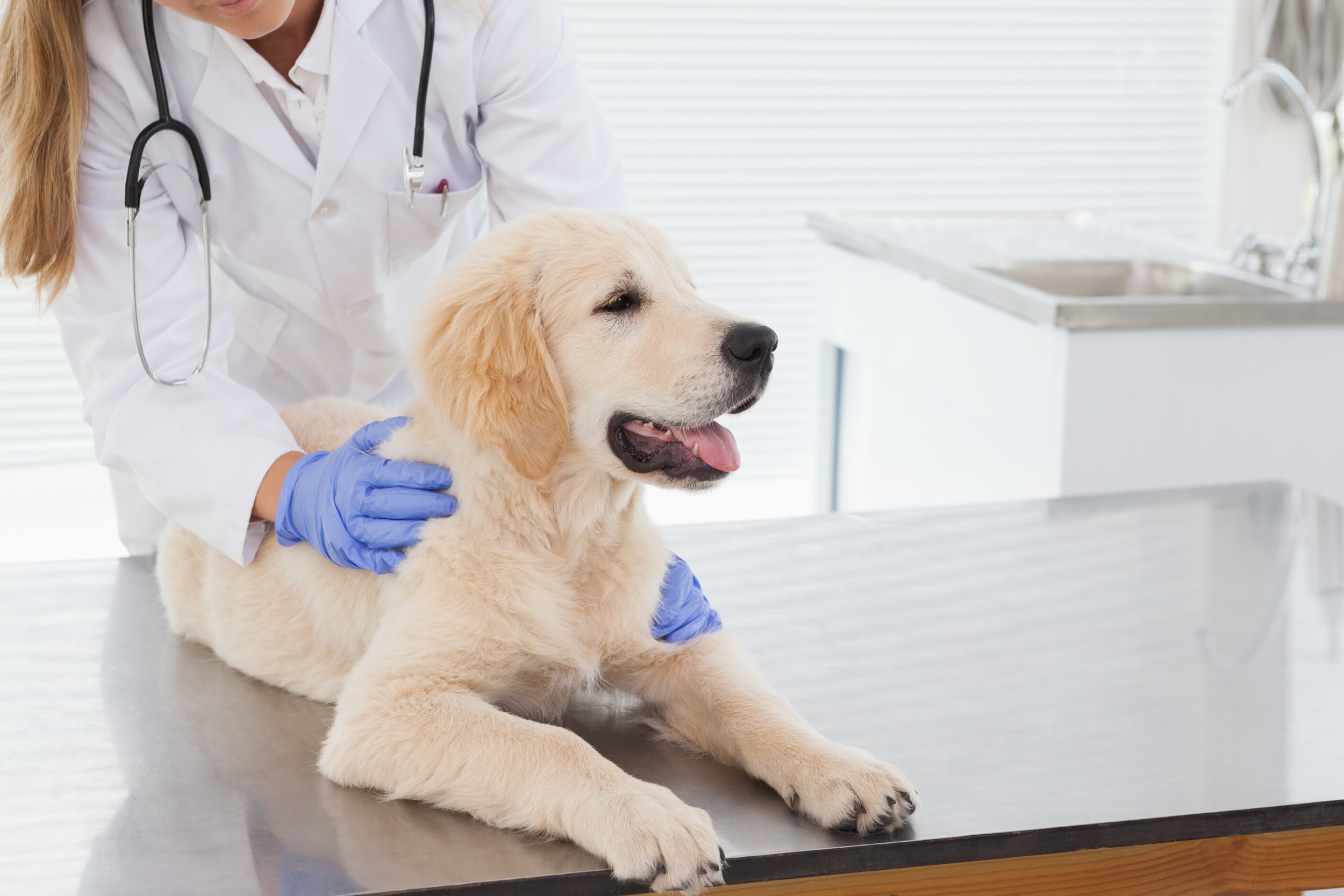 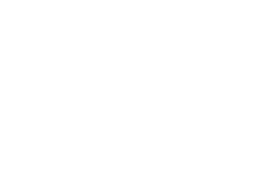 Add a caption text in Arialle
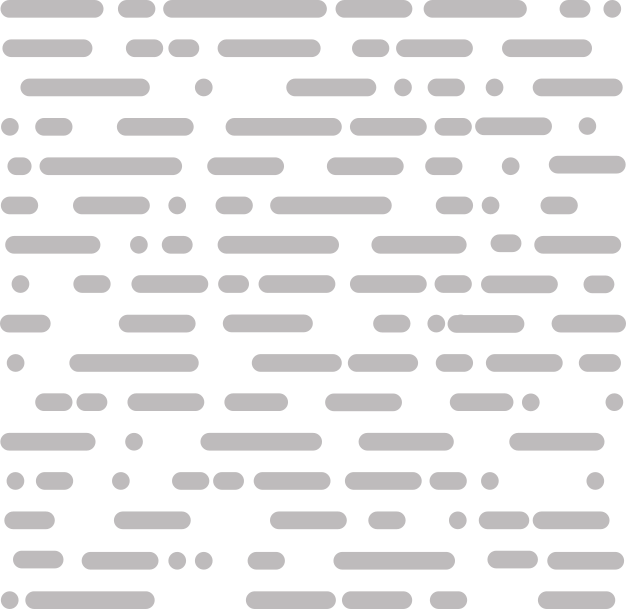 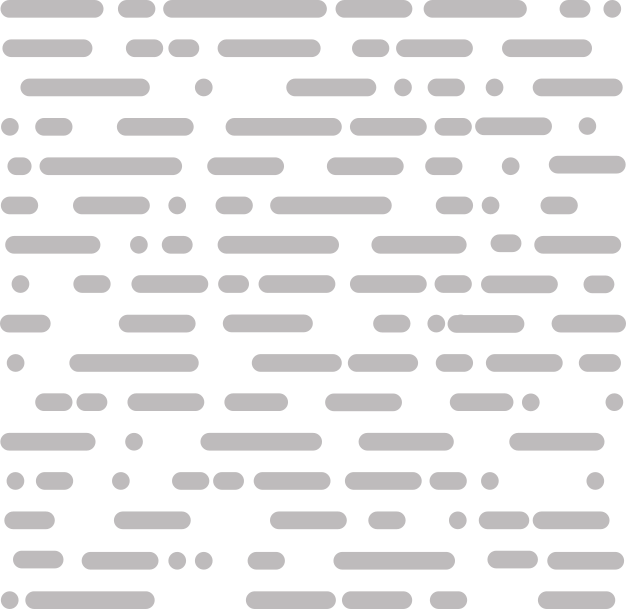 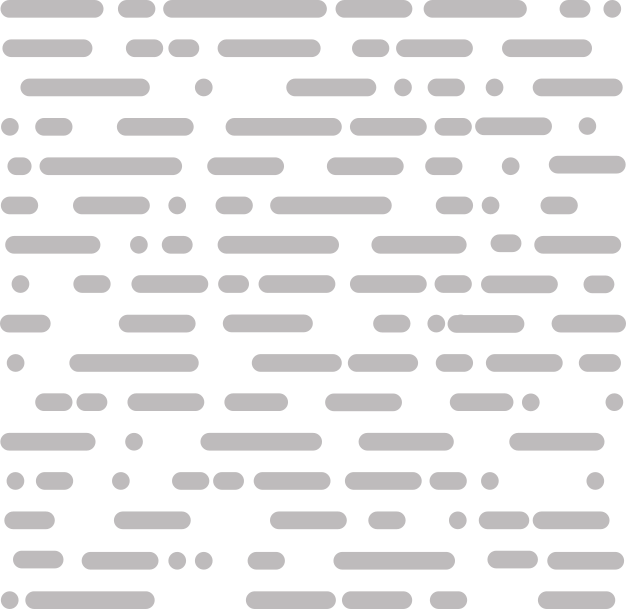 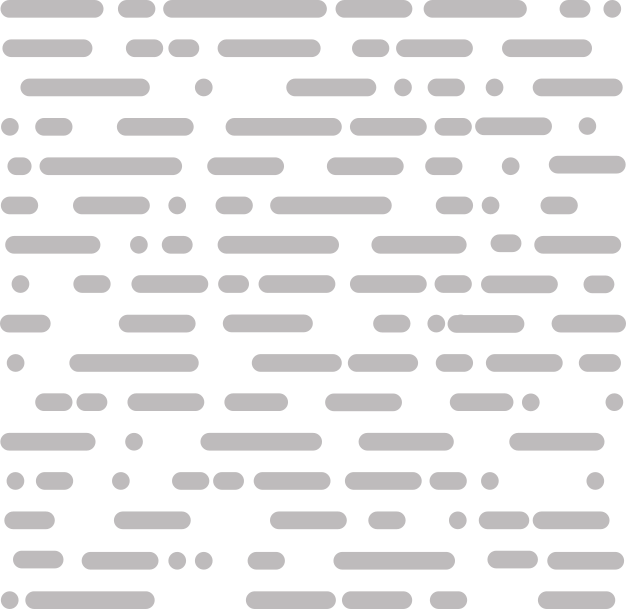 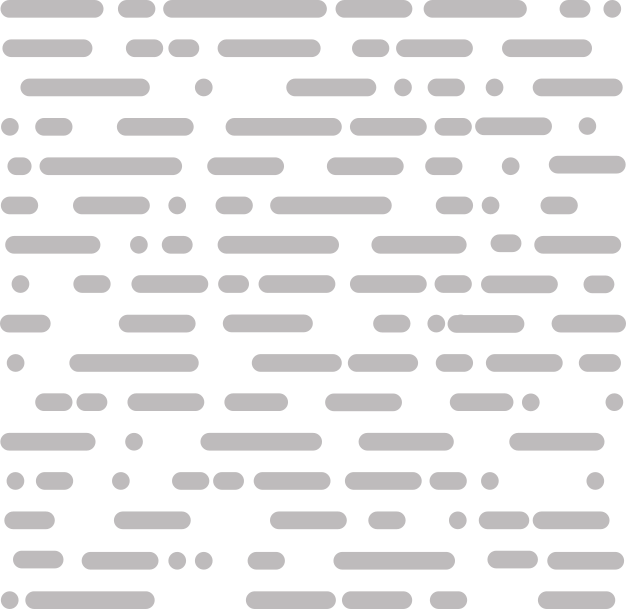 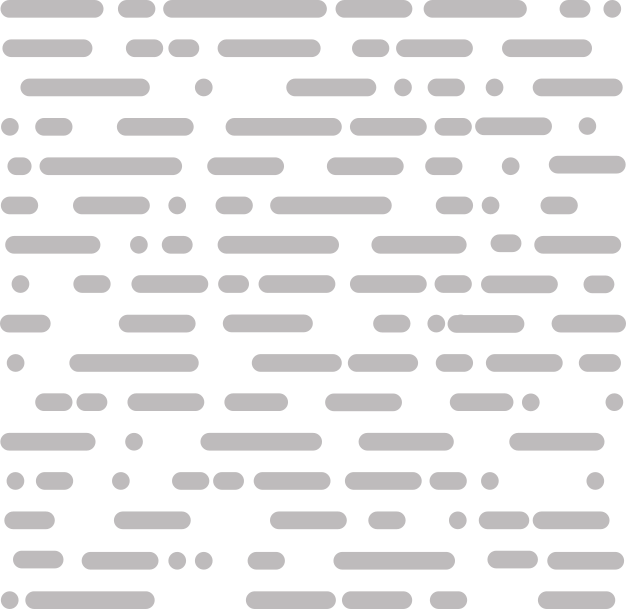 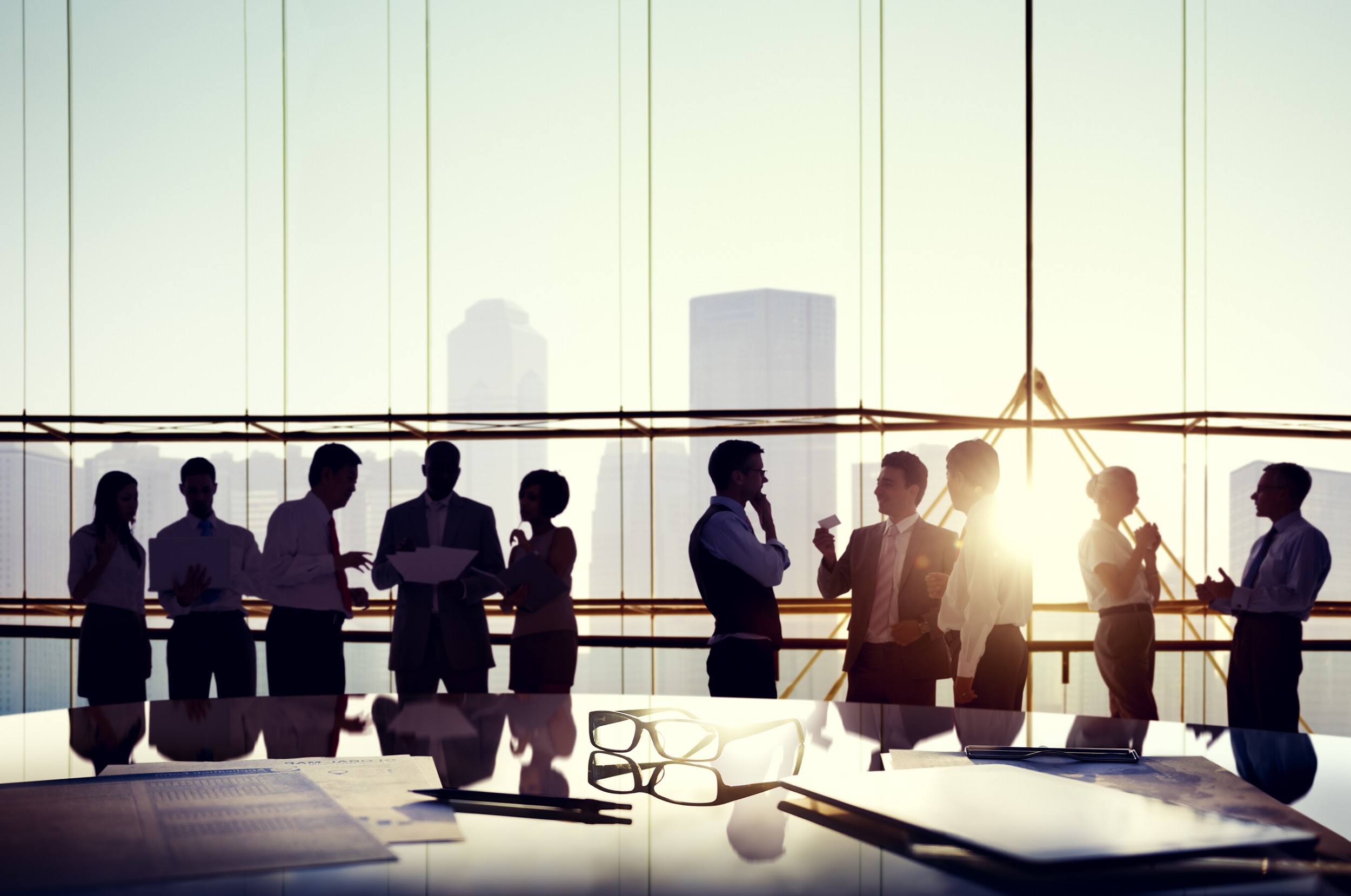 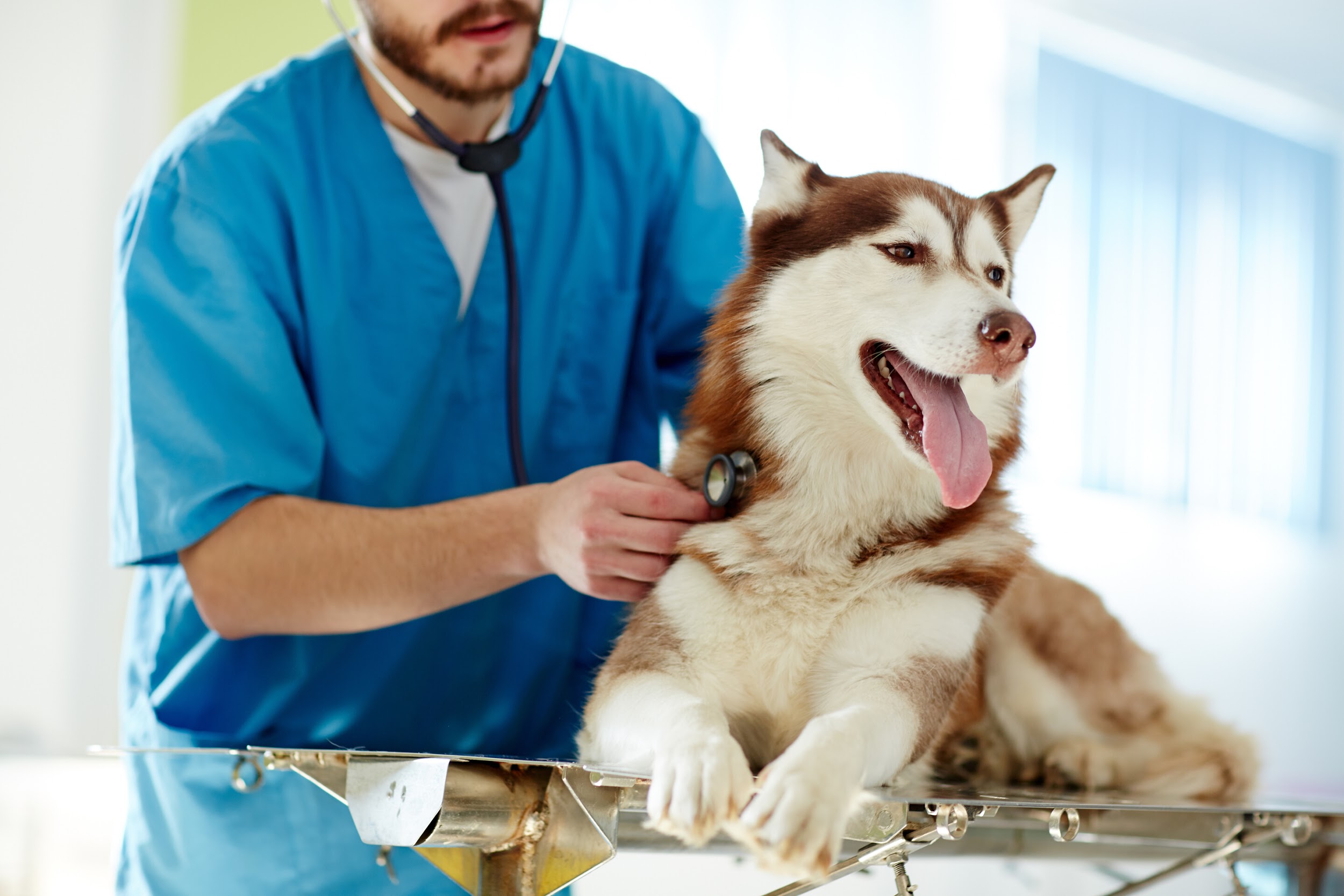 Add a caption text in Arialle
"
Add a pull quote in Noto Serif
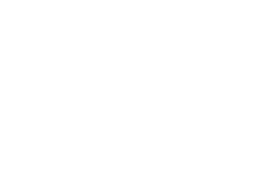 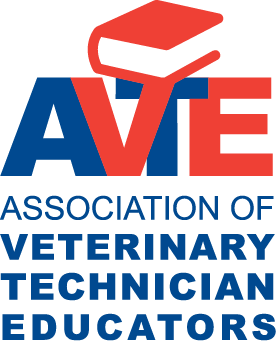 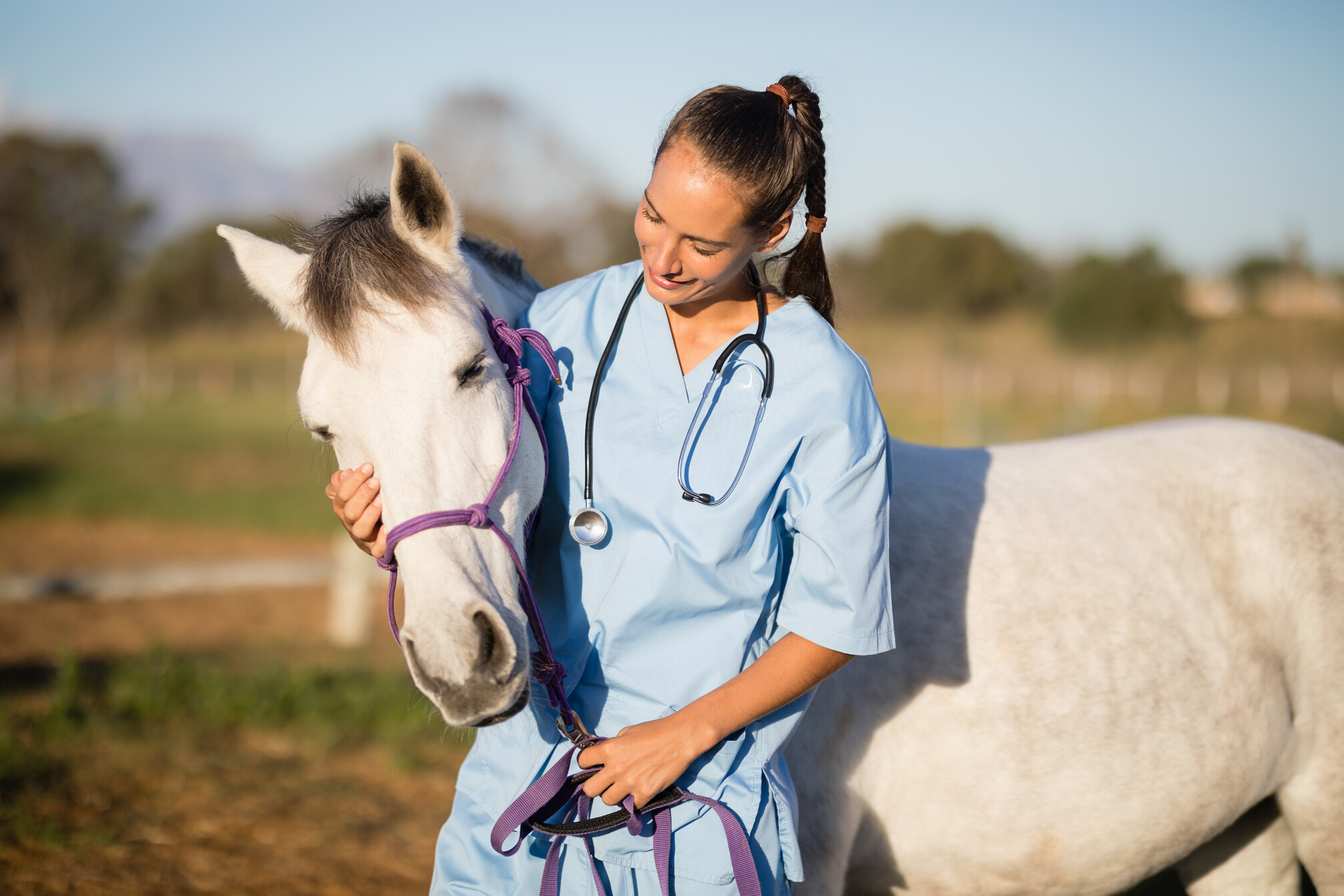 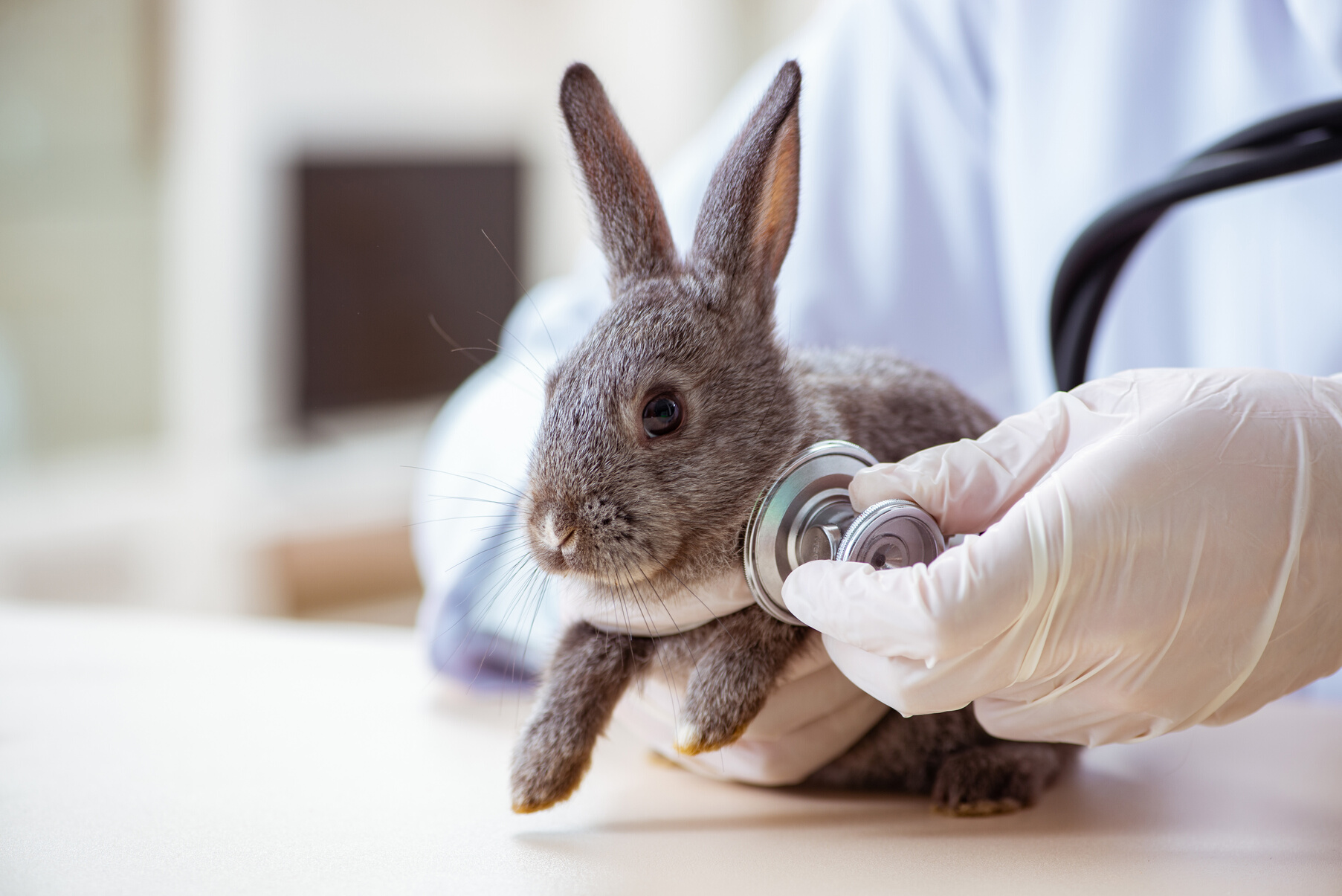 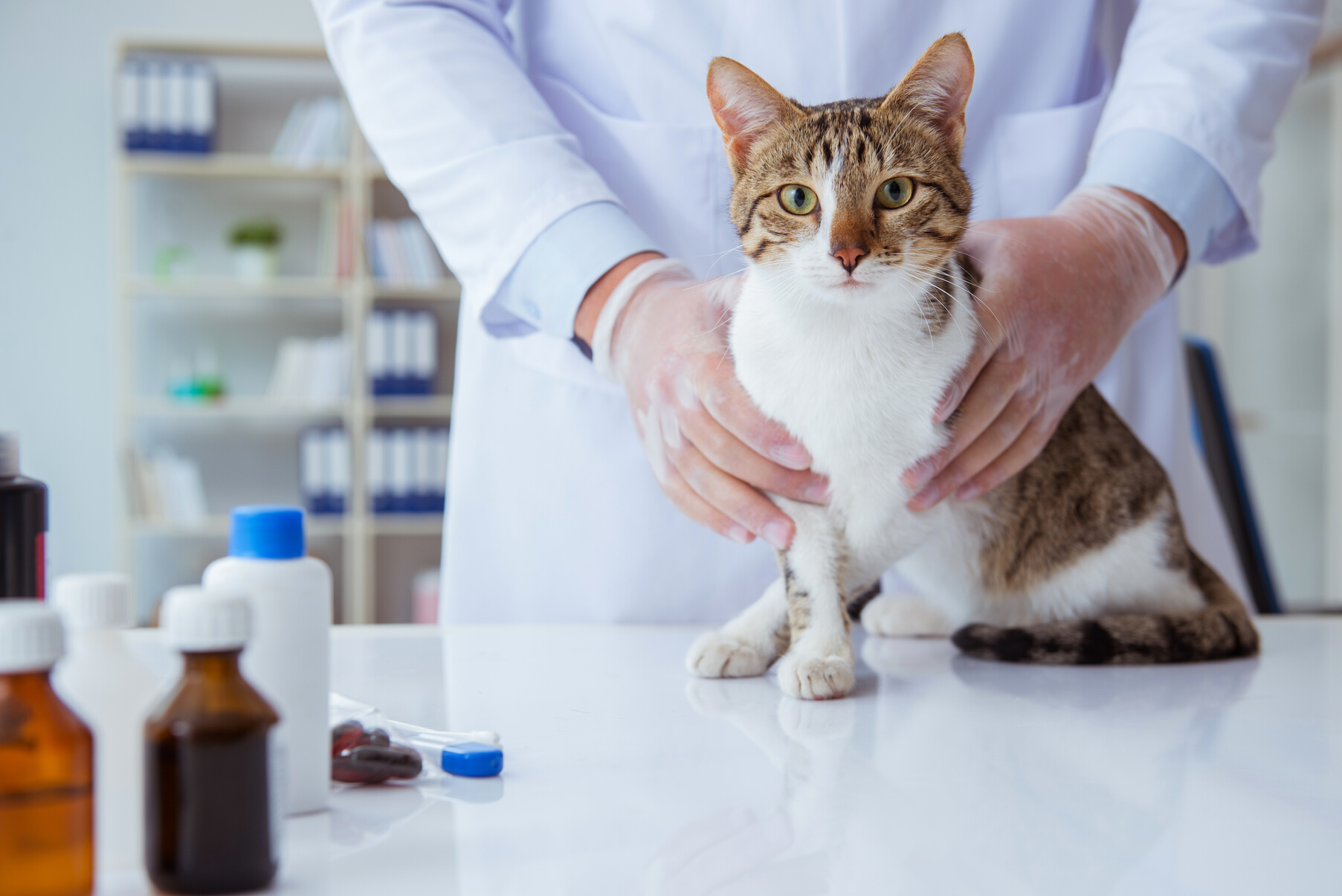 Add a caption text in Nexa
Add a caption text in Nexa
Add a caption text in Nexa
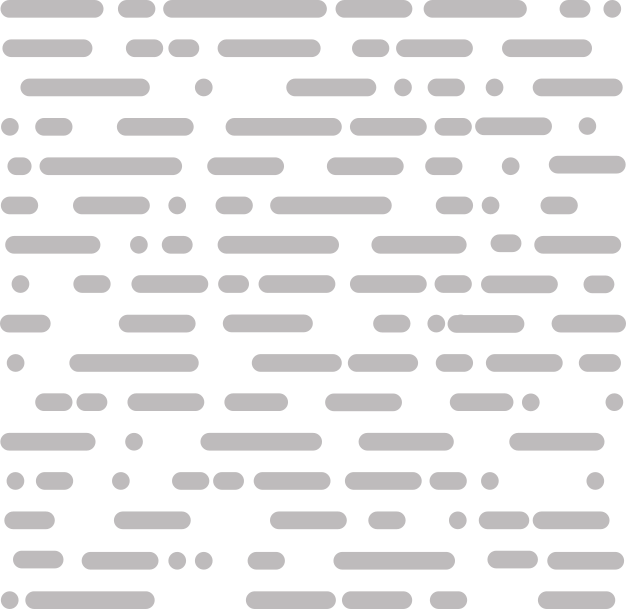 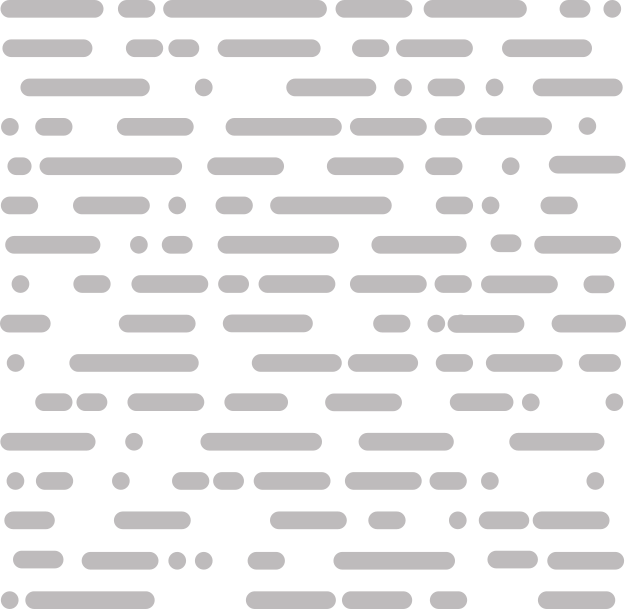 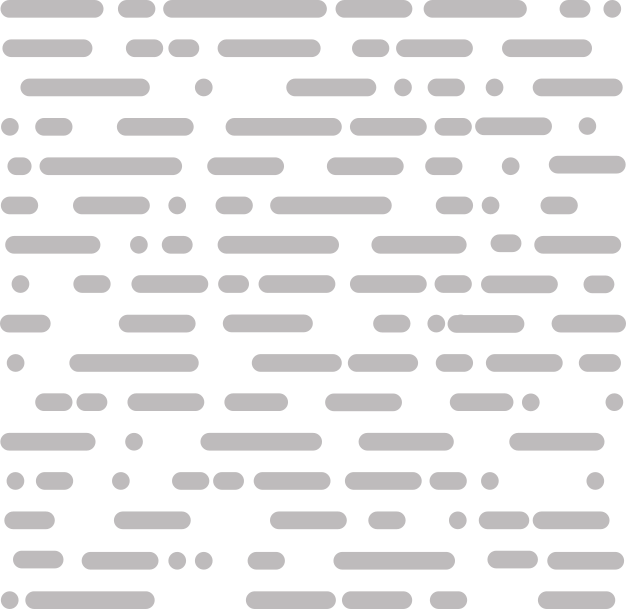 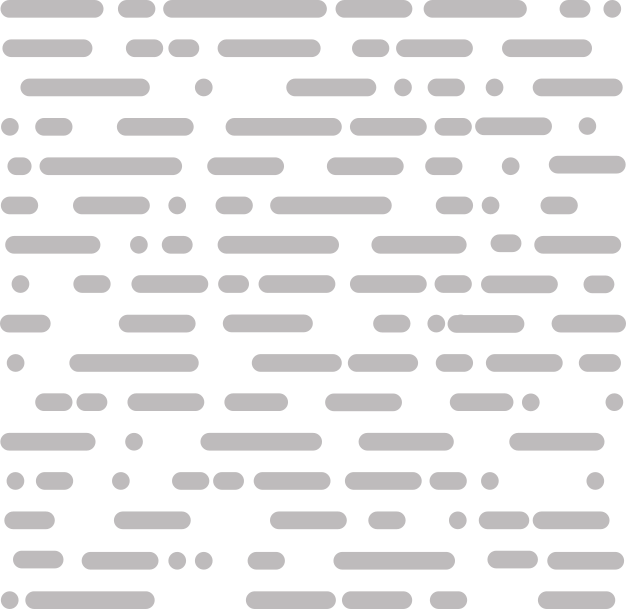 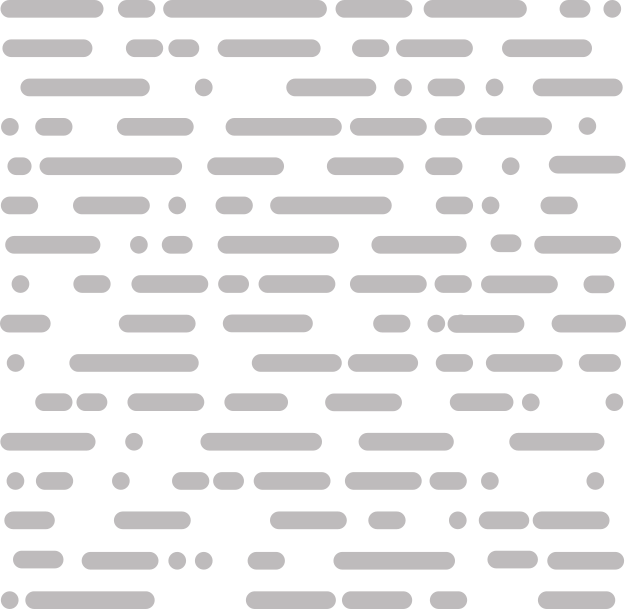 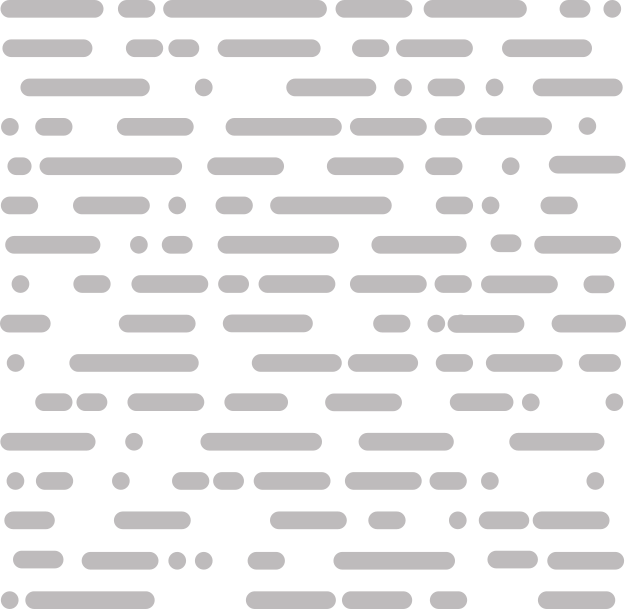 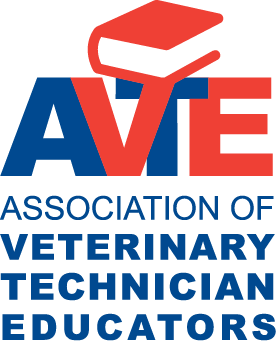 Thank You and Questions? Noto Serif
Add a caption text in Myriad (regular) Or add photos along the bottom
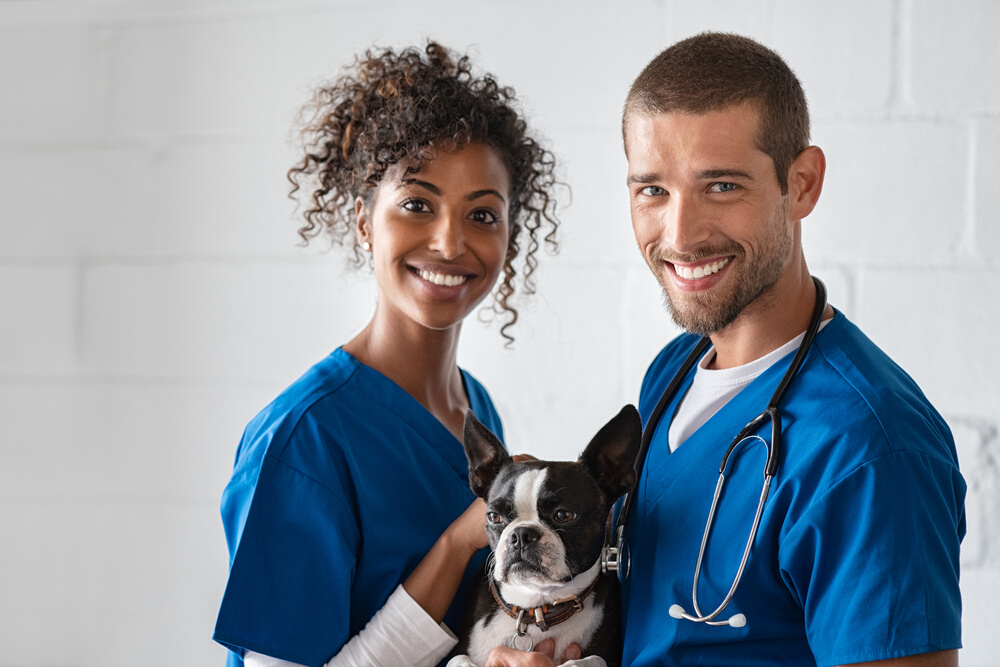 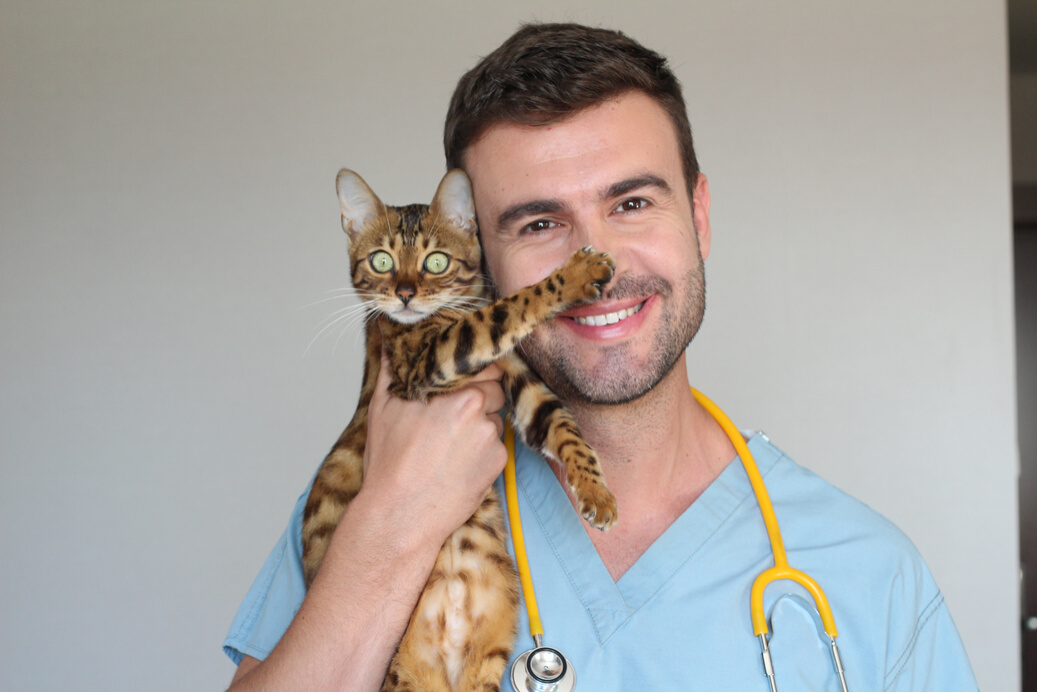 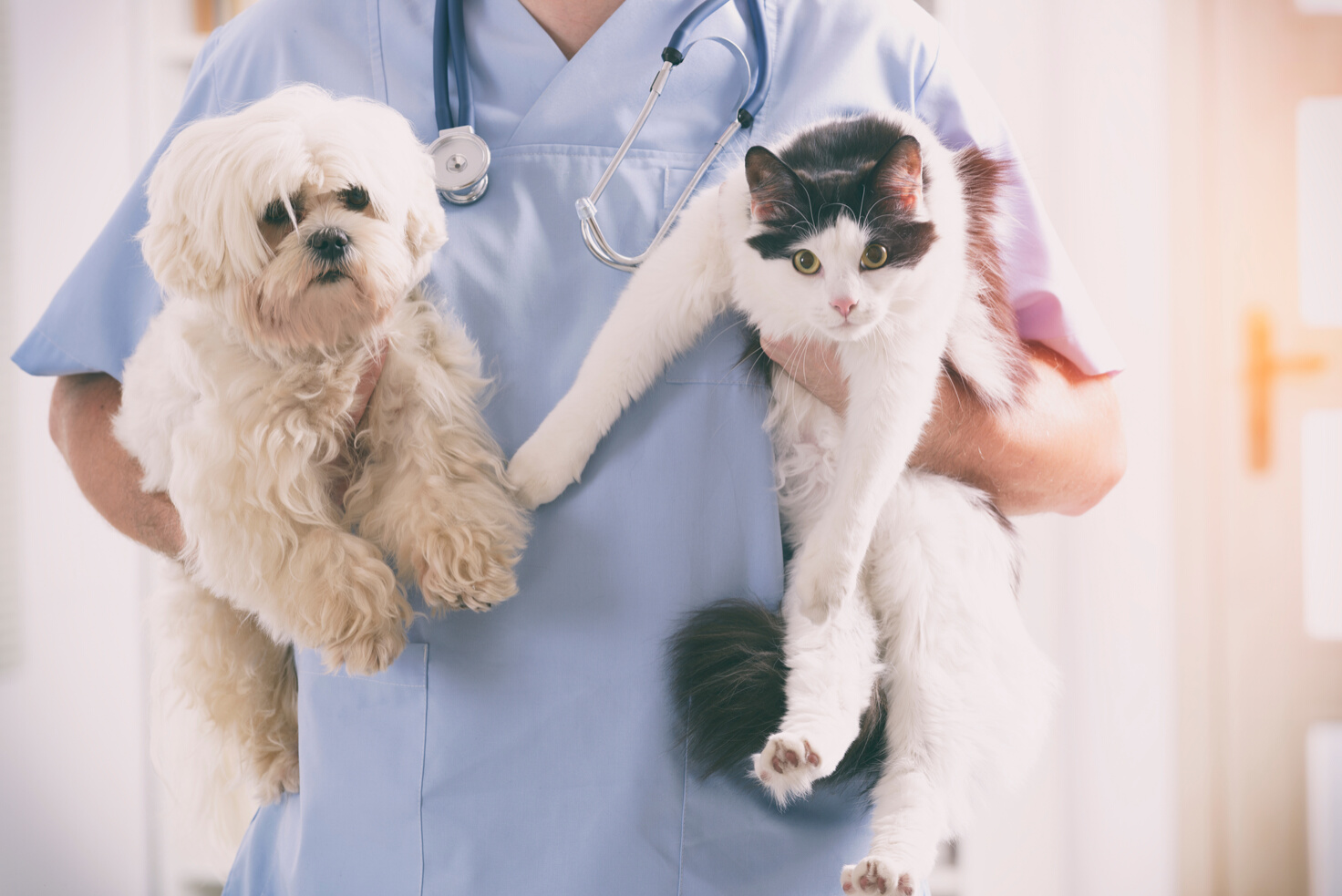 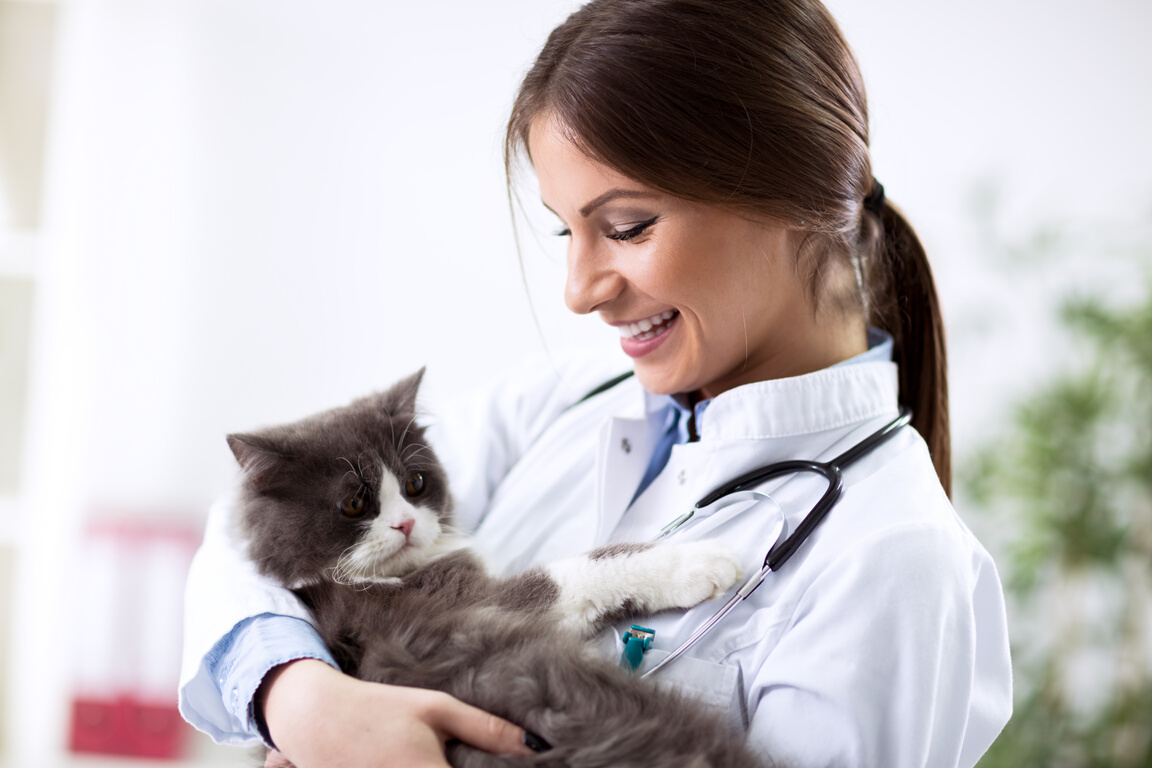 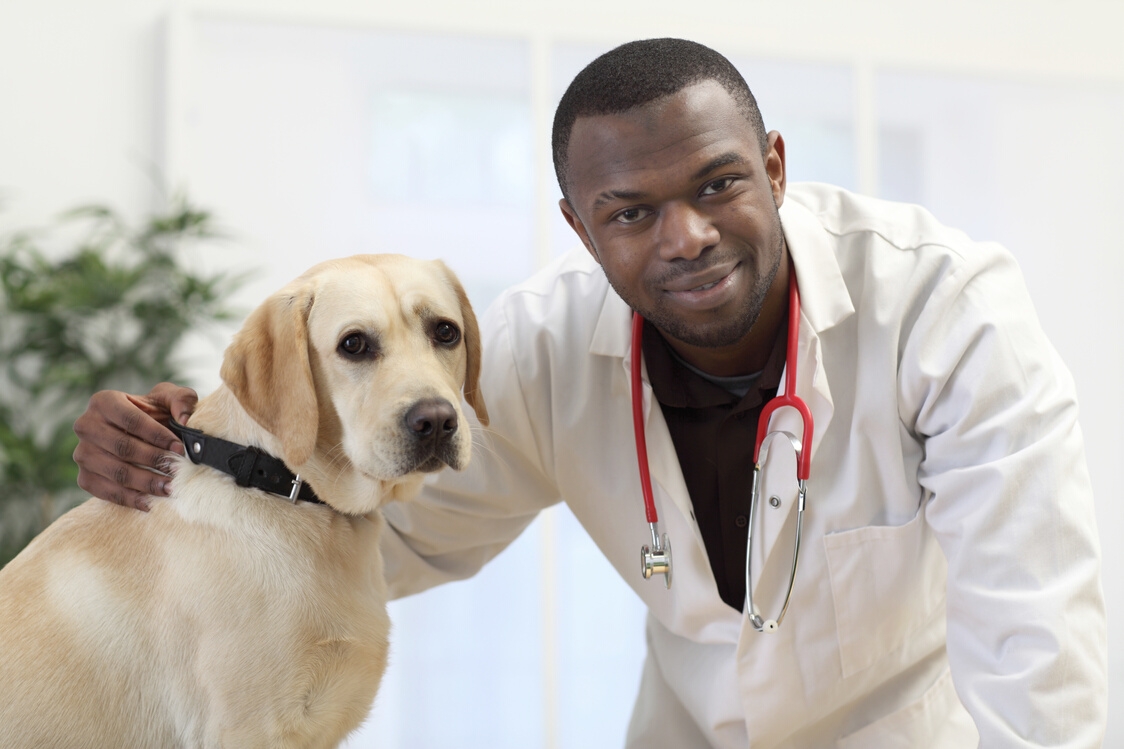